BUDUJEMY POCZUCIE WŁASNEJ WAROŚĆI
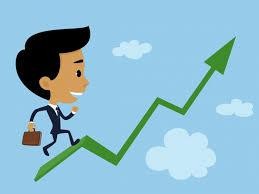 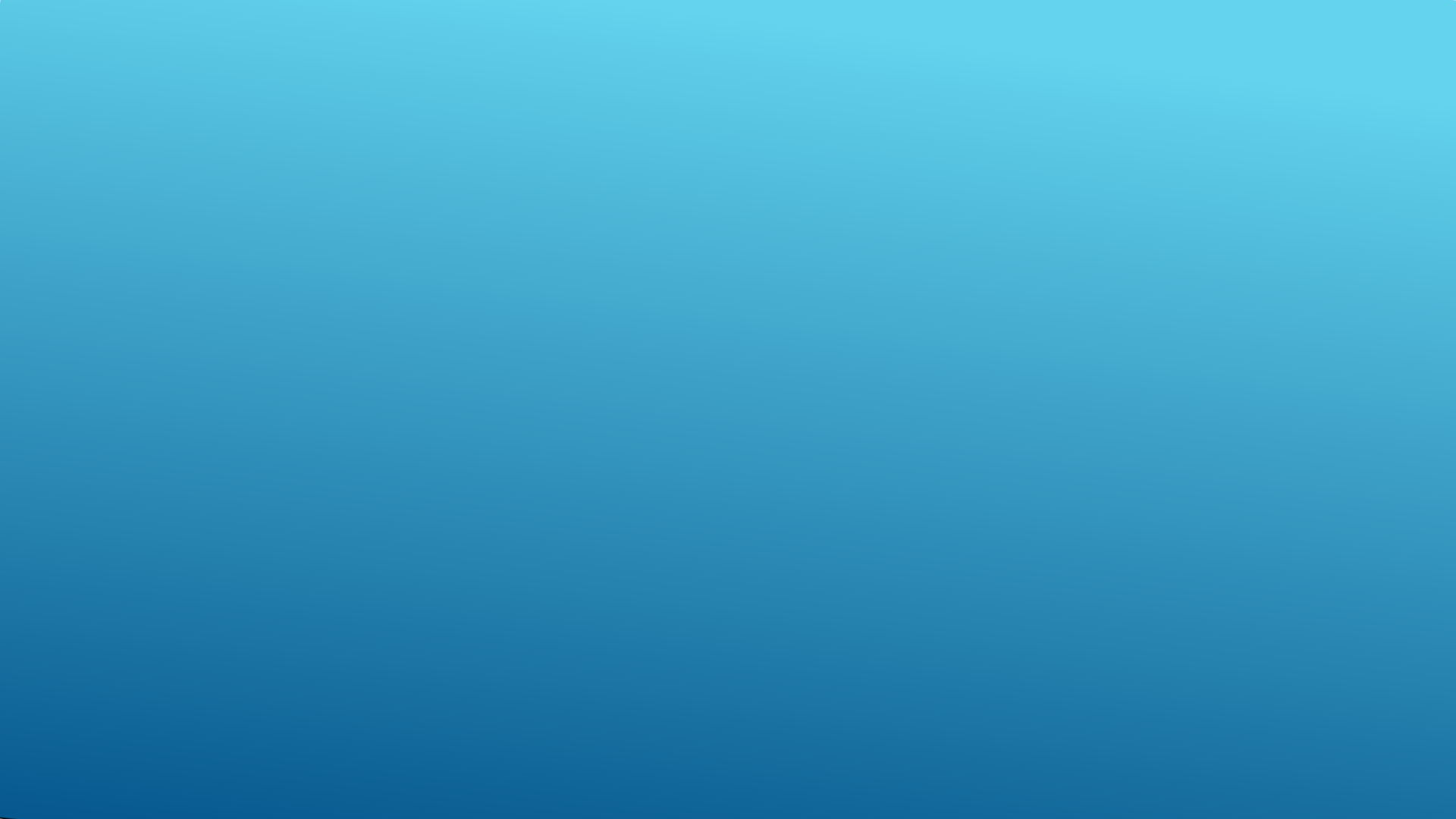 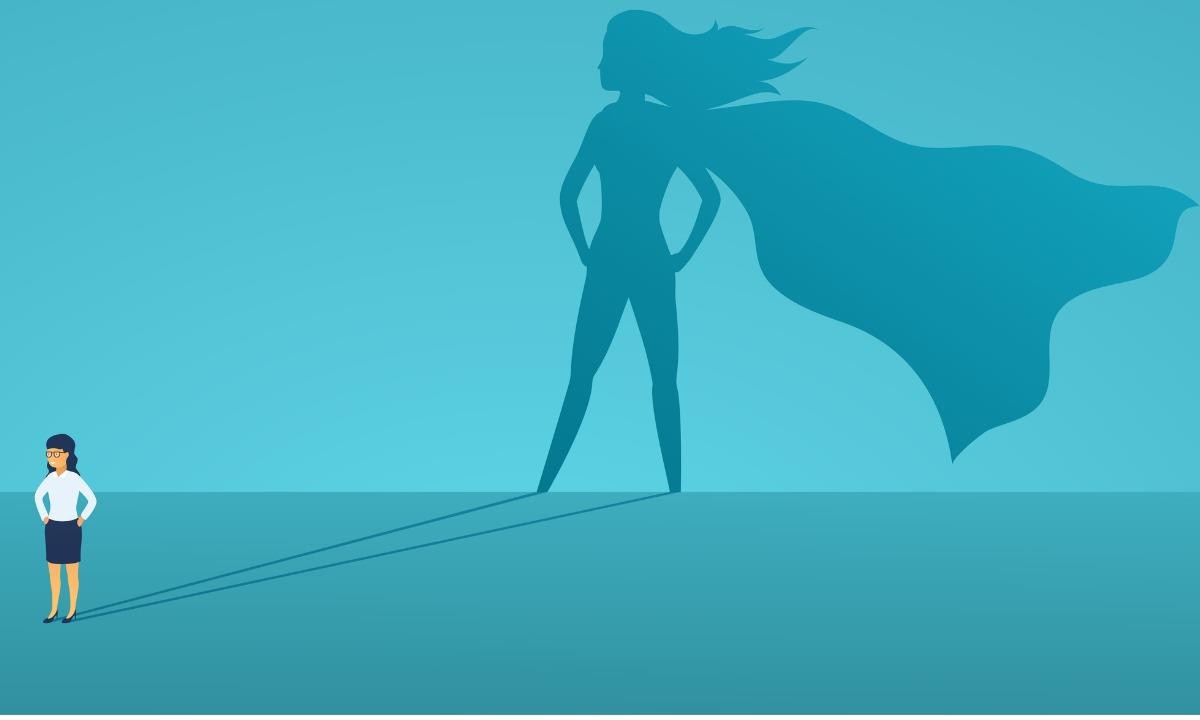 „W	systemie
wartości	człowieka	nie	ma	nic
jego
ważniejszego	-	bardziej	decydującego	o
rozwoju psychicznym i motywacjach – niż szacunek, którym darzy on samego siebie”. Nathaniel Branden
„
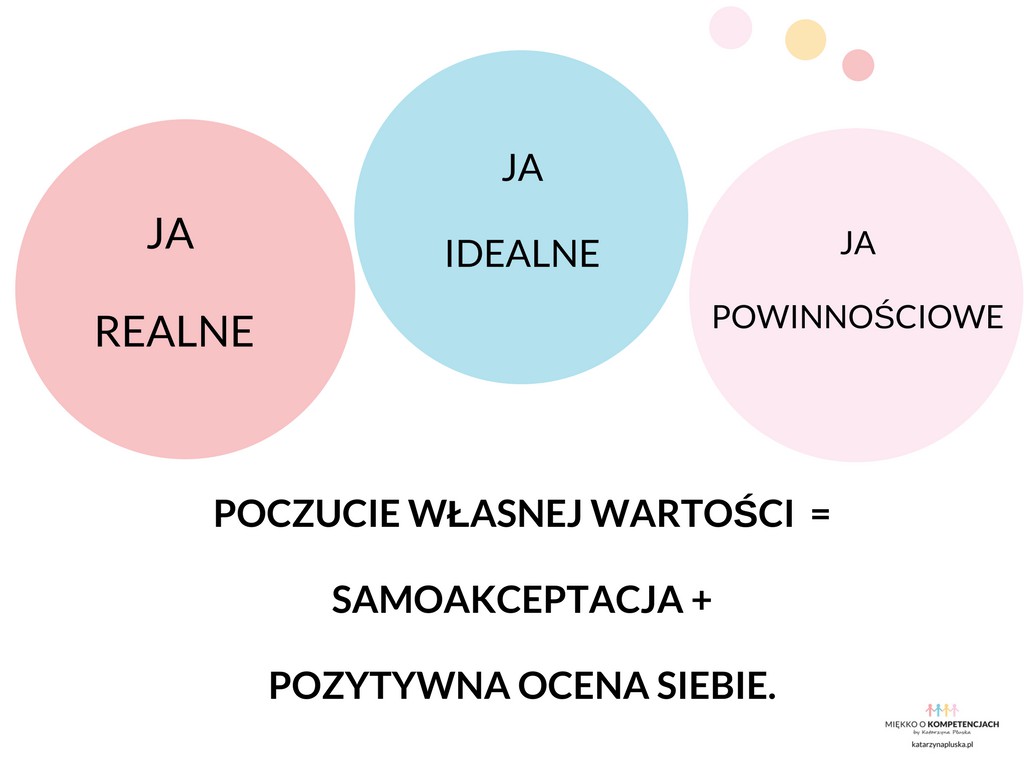 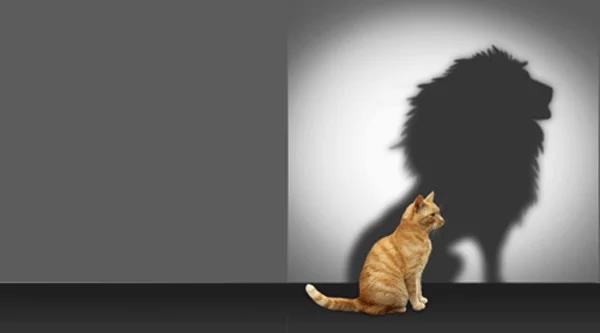 Ja realne
prawdziwy, rzeczywisty obraz na swój temat, m.in. umiejętności, wiedza, zdolności, cechy, czyli „Jaki jestem?”


Ja idealne
można iść w kierunku ideału, czyli „Jaki chciałbym być?”- moje pragnienia, marzenia, aspiracje


Ja powinnościowe
–„Jaki powinienem być?”, to pewnego rodzaju wymogi i oczekiwania
środowiskowe.
SAMOAKCEPTACJA
Nie jest to narcystyczna miłość własna, ani powierzchowne przekonanie
o	swojej	wartości,	ale	głęboki	szacunek	dla	samego	siebie,	oparty
o świadomość własnych pozytywnych i negatywnych cech.
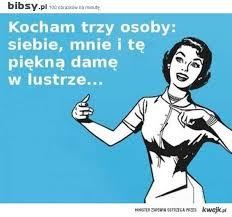 SAMOOCENA-	CO PODLEGA (SAMO)OCENIE?
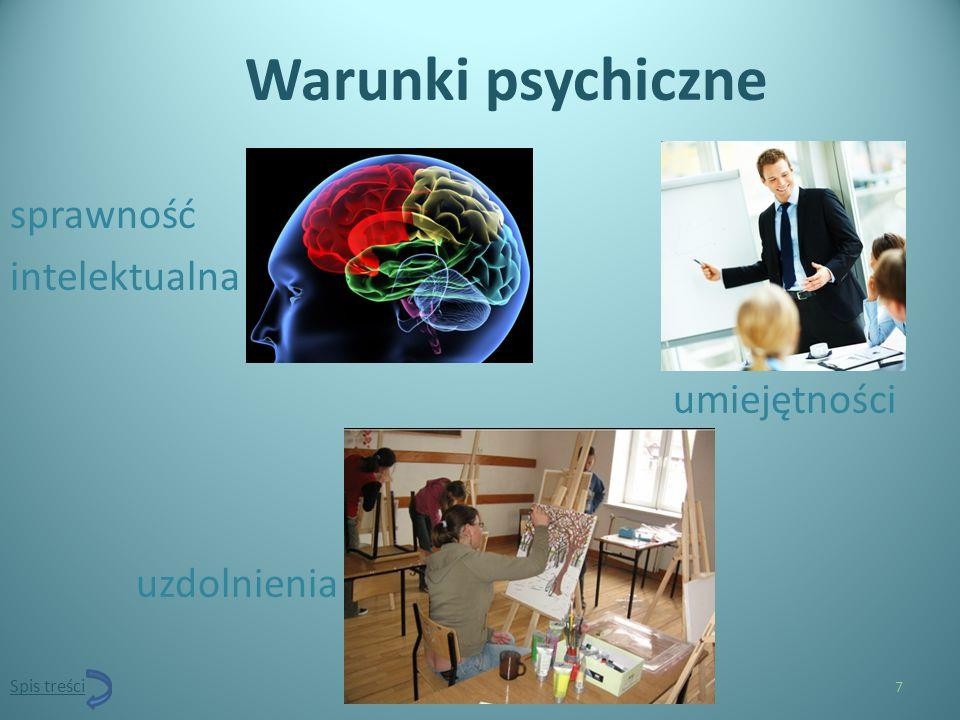 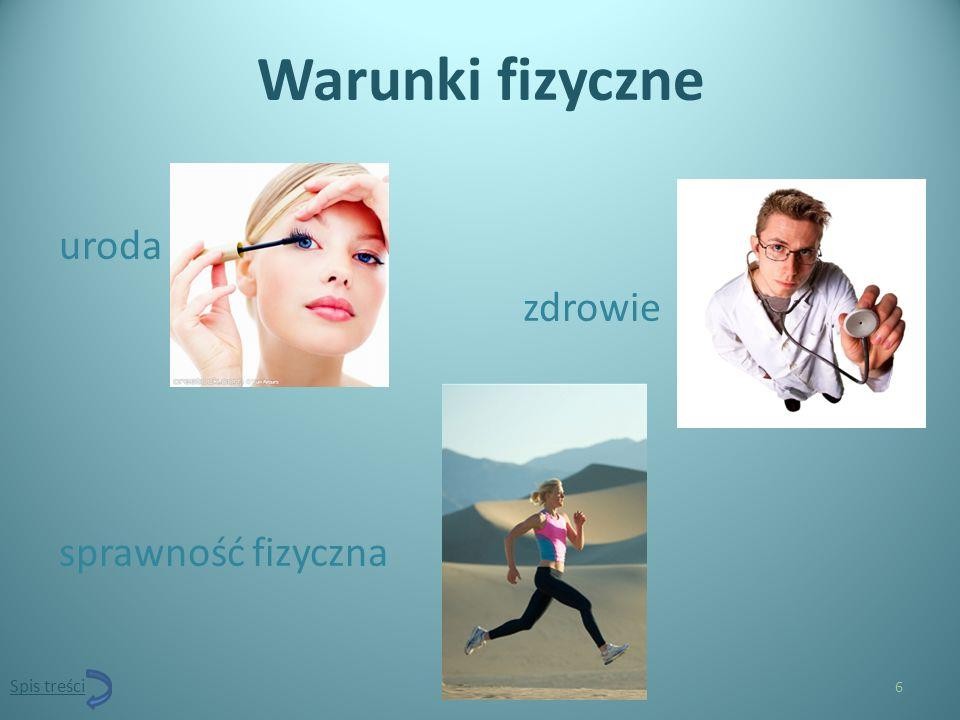 Warunki fizyczne
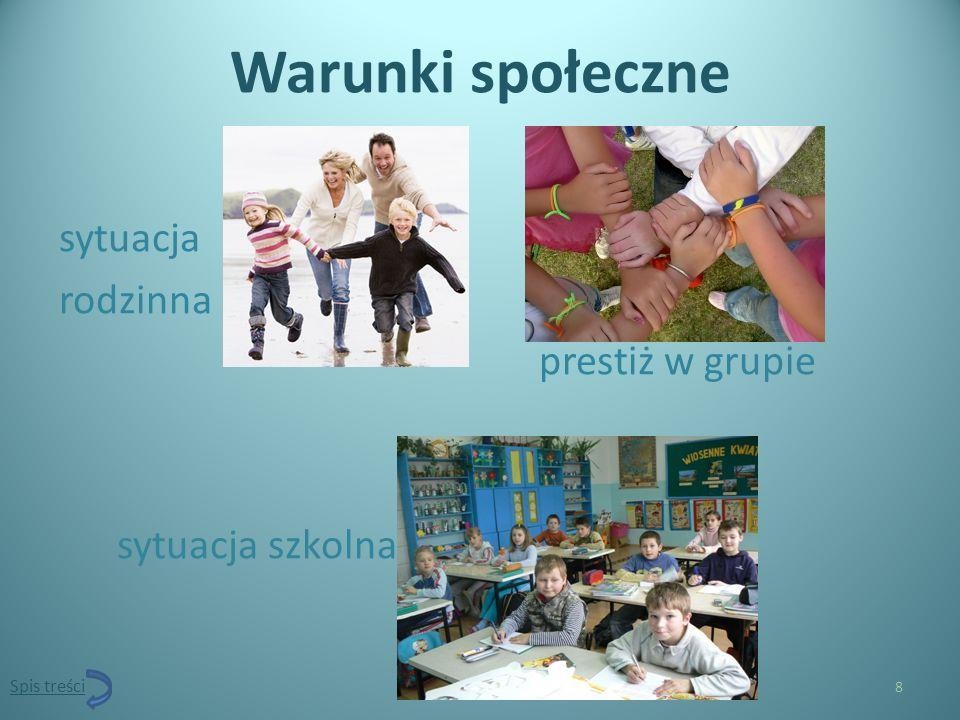 ROZWIJAJ SAMOAKCEPTACJĘ
Masz wpływ na wszystkie trzy aspekty;
fizyczny (uroda, sprawność fizyczna)
społeczny (sytuacja szkolna w największej mierze zależy od Ciebie)
psychiczny (rozwijaj zainteresowania i umiejętności)
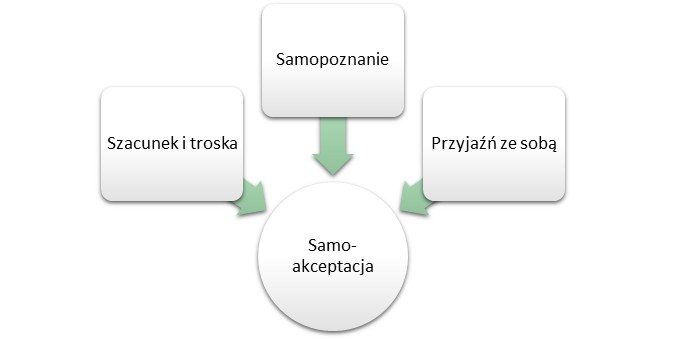 Samoakceptacja to przyjęcie rzeczywistości, bez negowania i zaprzeczania, jest poznaniem siebie i wyrozumiałością dla swoich mocnych i słabych stron.
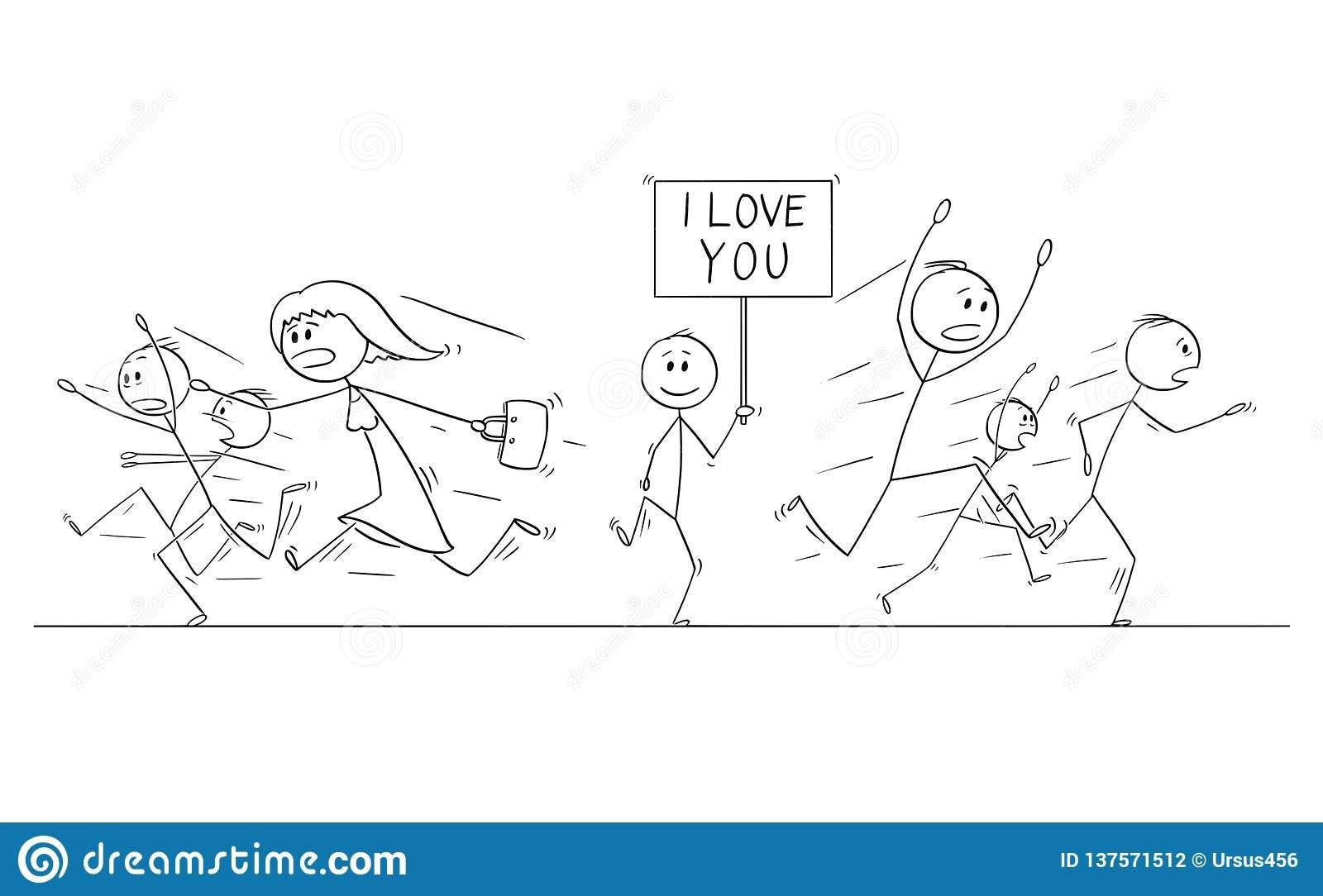 RODZAJE SAMOOCENY
Osoba	o	zaniżonym	poczuciu	własnej	wartości	pozwala	się	wykorzystywać! Nie broni swoich praw, a potrzeby innych przedkłada nad własne.
Tworzy	to	poczucie	dyskomfortu,	dlatego	czasami	taka	osoba	stara	się	ukryć
prawdziwy stan rzeczy, nawet przed samym sobą – maskując niską samoocenę.
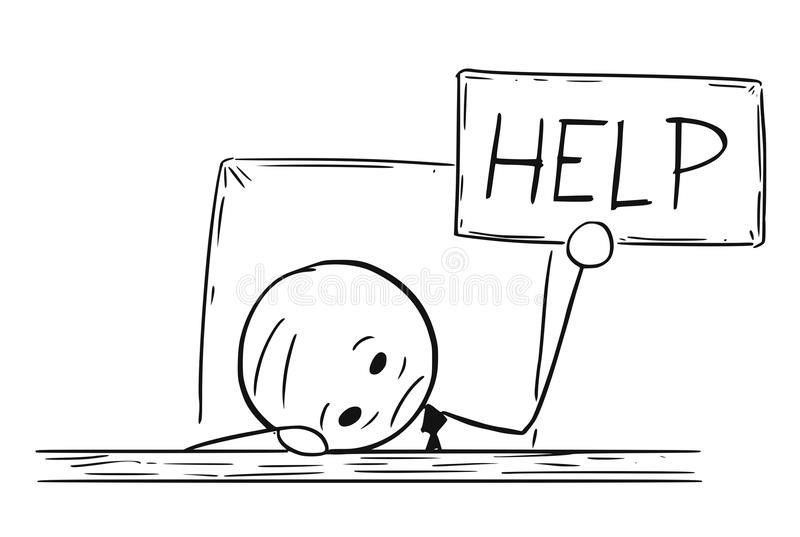 NISKA SAMOOCENA
trudności w komunikacji z innymi, nieumiejętność wyrażania siebie;
potrzeba sprawdzania się, rywalizacja, zazdrość;
zależność od oceny innych, uległość;
skłonność do poddawania się, niekończenie podjętych zadań;
uciekanie w fantazje;
niedostrzeganie rzeczywistości, zniekształcanie wizerunku samego siebie;
potrzeba kontroli, nadwrażliwość;
nietolerancja i lęk przed innością;
lęk przed zmianami i nowościami;
silna potrzeba pomagania innym;
wrogość;
cierpiętnictwo;
lęk przed poniżeniem czy utratą swojej pozycji
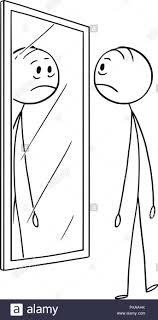 Zaniżone poczucie własnej wartości zwykle współtowarzyszy takim emocjom, jak: smutek, zawstydzenie, brak pewności siebie, dokonywanie niekorzystnych porównań  społecznych  z  osobami,  które  są  lepsze  w  jakiejś  dziedzinie. Do  tego  dochodzi  nadmierna  samokrytyka,  poczucie  bezwartościowości, stawianie sobie nierealistycznych wymagań i uzależnianie oceny swojej osoby od oceny innych. Niska samoocena zaniża i uniemożliwia zdolność odczuwania satysfakcji.
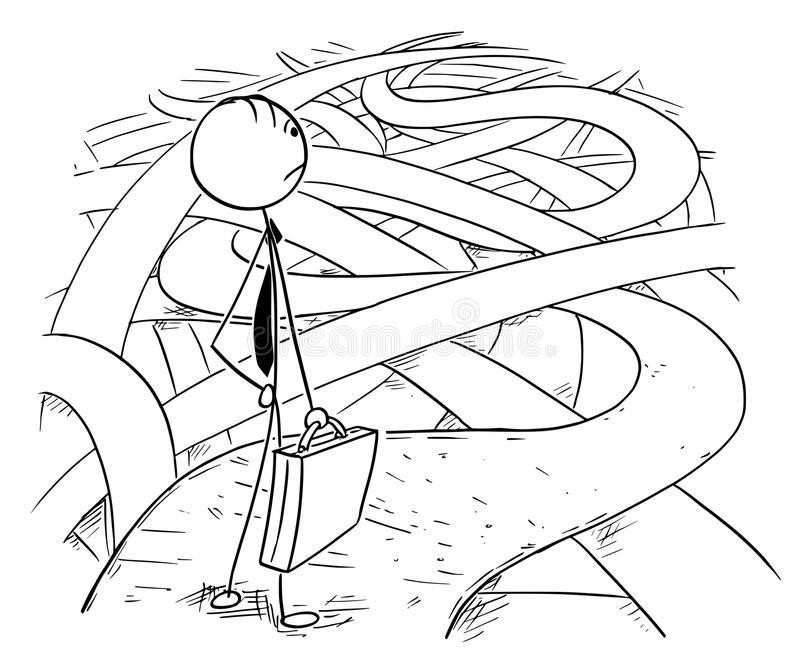 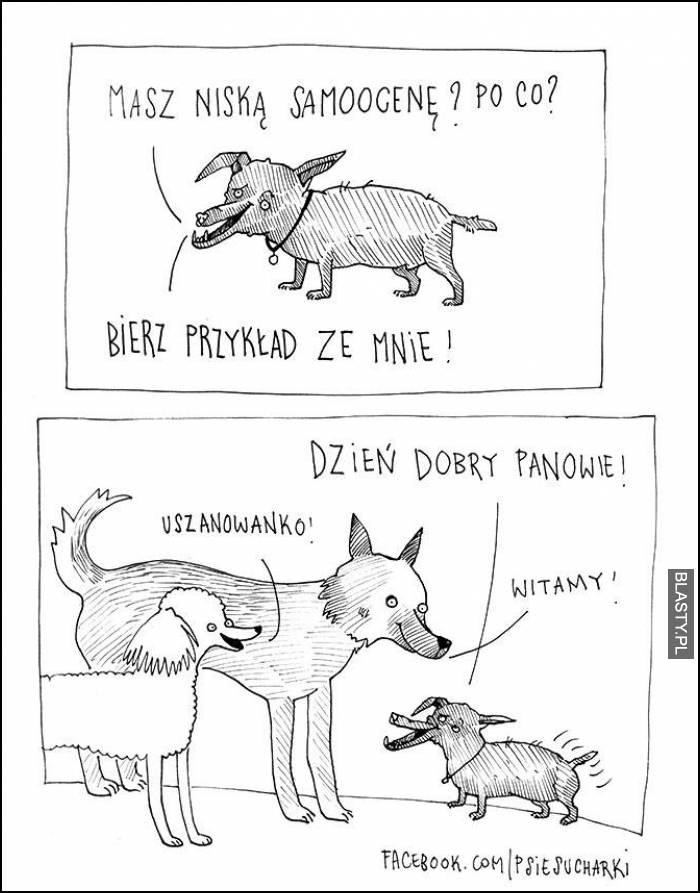 „Porównując się z innymi możesz stać się próżny lub zgorzkniały, zawsze bowiem znajdziesz lepszych lub gorszych od siebie"
"Tragedia wielu ludzi polega na tym, że poczucia własnej wartości szukają wszędzie, tylko nie w sobie”.
Nathaniel Branden
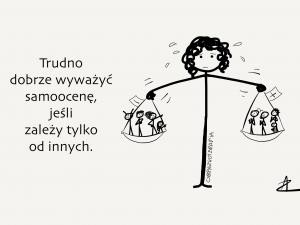 Dlatego   tak   ważne   jest,   jakimi   ludźmi   się   otaczamy. Bo trudno jest budować wysoką samoocenę bez wsparcia życzliwych ludzi. Takich, którzy potrafią docenić nas, ale też uczciwie powiedzieć, kiedy robimy coś, co nie jest ok.
Zastanów się czy ludzie z Twojego najbliższego otoczenia wspierają Cię,  czy  może  niekoniecznie?  Jeśli  nie,  to  pomyśl  gdzie  możesz znaleźć tych życzliwych sobie – bo na pewno gdzieś są. 😉
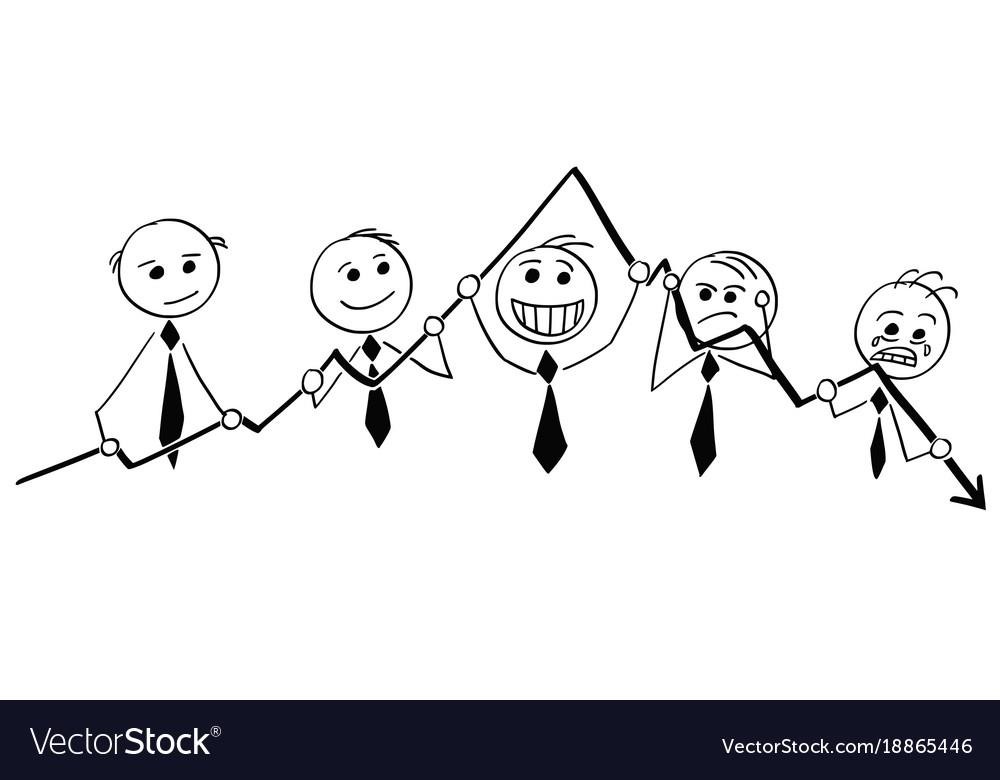 WYSOKA SAMOOCENA
Człowiek	o	wysokiej	samoocenie	poszukuje	celów	do	realizacji, dąży do urzeczywistniania marzeń.
Wysoka samoocena skłania do rozwijania swojego wewnętrznego bogactwa, to wyższe aspiracje i pozytywna ambicja.
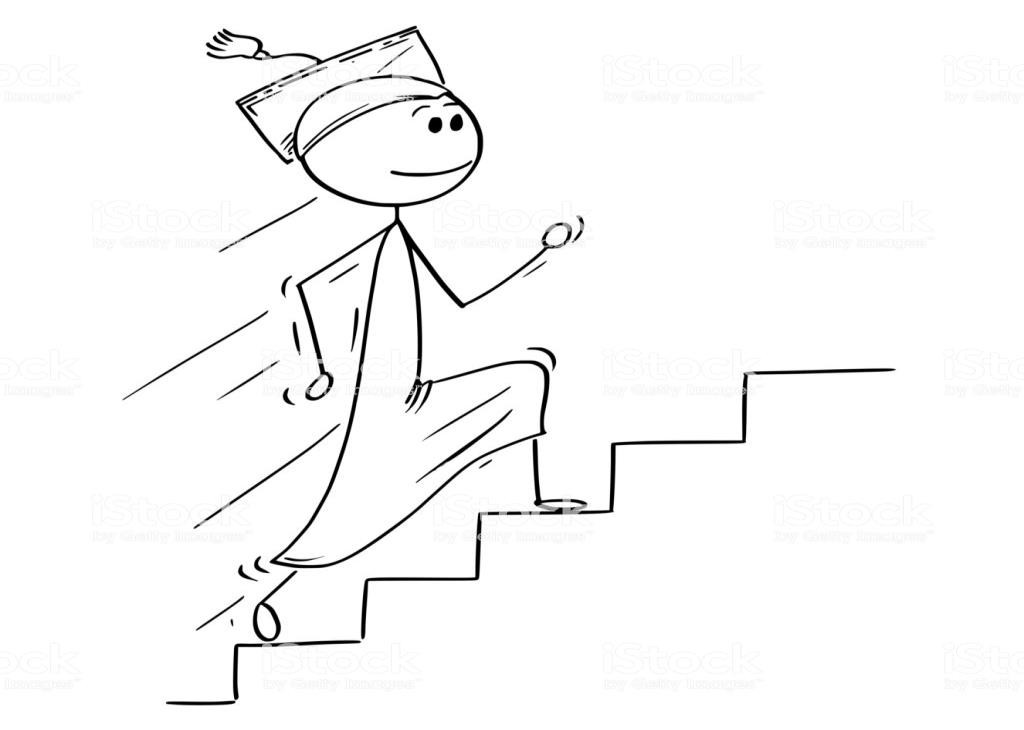 Poczucie własnej wartości
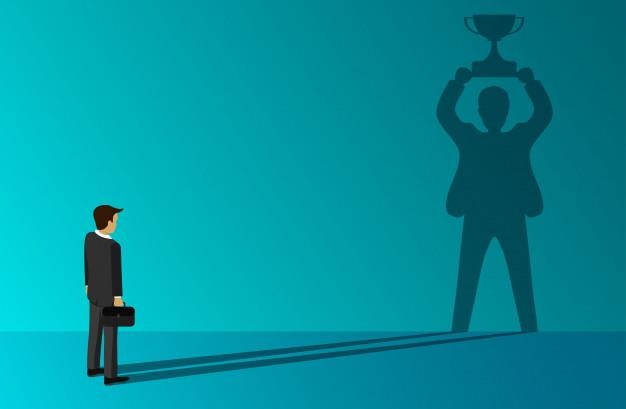 Poczucie własnej wartości to wewnętrzna postawa wobec siebie, która wywodzi  się  z  osądu  o  sobie.  Poprzez  samoocenę  pozytywną  lub negatywną wyrażamy siebie, możemy przyjąć postawę osoby pewnej siebie lub tej niepewnej. Czujemy się lepsi lub gorsi.
ŚWIADOME KSZTAŁTOWANIE WŁASNEJ WARTOŚCI
W   dzisiejszym   świecie   zdrowa, wysoka samoocena nie jest już tylko potrzebą naszej psychiki.
Samoocena jest najważniejszym składnikiem	szczęścia	osobistego i sukcesów odnoszonych w szkole.
Psychologowie i terapeuci twierdzą, że nikt nie rodzi się z gotowym poczuciem własnej wartości, należy świadomie ją kształtować i podnosić.
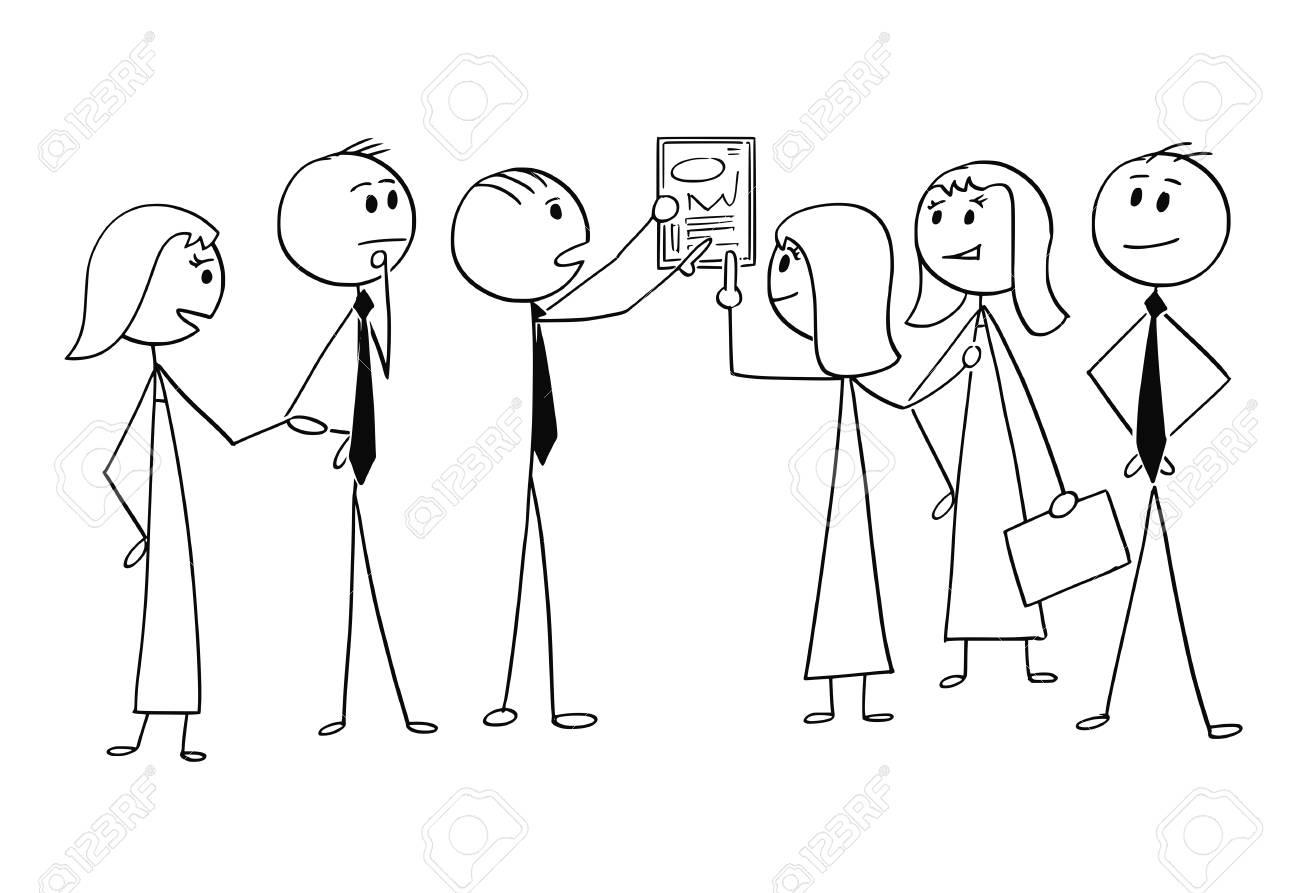 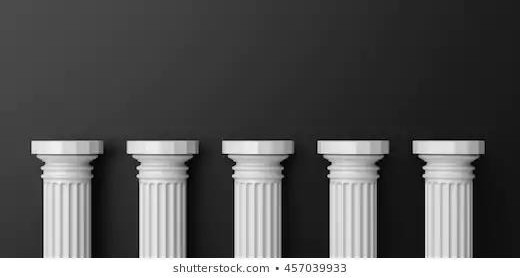 Odpowiedzial- ność za siebie, za swoje czyny i
emocje. Bez odpowiedzial- ności człowiek ustawia się w roli ofiary!
Dostrzegaj swoje myśli i uczucia, oddzielaj fakty od interpretacji i powstających z tego iluzji.
Asertywność- stawiaj granice bez walki. Bądź autentyczny i prawdziwy, naucz się odnawiania.
Żyj w zgodzie ze sobą. Utrzymuj harmonię między tym, co myślisz, mówisz i robisz.
Stawiaj sobie realne cele i realnie określ czas ich realizacji.
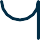 5 filarów budowania poczucia własnej wartości
Poczucie własnej wartości nie jest cechą stałą, nie jest wrodzone, ale  jest  wyborem  człowieka,  ponieważ  wykazuje  zmienną dynamikę w ciągu życia. Dlatego należy je ustawicznie podnosić utrwalać i doskonalić.
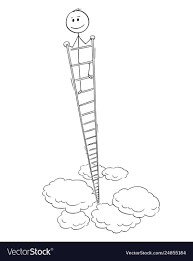 JAK ZMIENIĆ NISKIE POCZUCIE WŁASNEJ WARTOŚCI?
Wycisz krytyczny głos wewnętrzny, który ma charakter patologiczny, tzw. wewnętrzny krytyk atakuje, oskarża i porównuje, co w ostatecznym rozrachunku podkopuje poczucie Twojej wartości.
Zaufaj swoim pomysłom, rozważ czy posiadasz umiejętność do ich realizacji.
Postaw na intuicję i kreatywność.
Traktuj siebie jak ważną, wartościową osobę, w ten sam sposób będą Cię traktować inni.
Szanuj siebie i innych.
Bądź tolerancyjny i życzliwy.
Nie bój się przyznawać do błędów.
Bądź otwarty na nowe kontakty.
Bądź przychylny dla sukcesów innych.
Bądź dla siebie najlepszym przyjacielem.
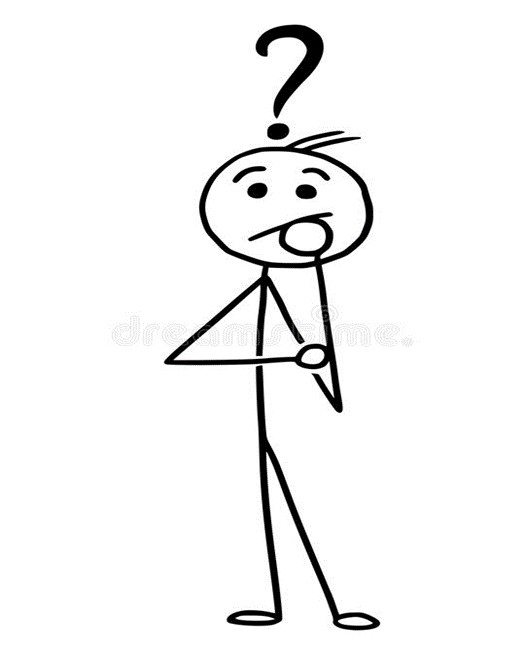 DLACZEGO POCZUCIE WŁASNEJ WARTOŚCI JEST TAKIE WAŻNE?
Poczucie   własnej   wartości   jest   jedną z najważniejszych potrzeb człowieka.
Bez niego nie jesteśmy w stanie rozwijać się, zdobywać  wiedzę  i  umiejętności,  budować relacji z ludźmi, osiągnąć szeroko rozumianego sukcesu.
Stabilne  poczucie  własnej  wartości  pozwala nam dokonywać w życiu właściwych wyborów.
Osoba,  która  ma  wysoką  samoocenę  sama dobrze czuje się ze sobą i inni dobrze się z nią czują.
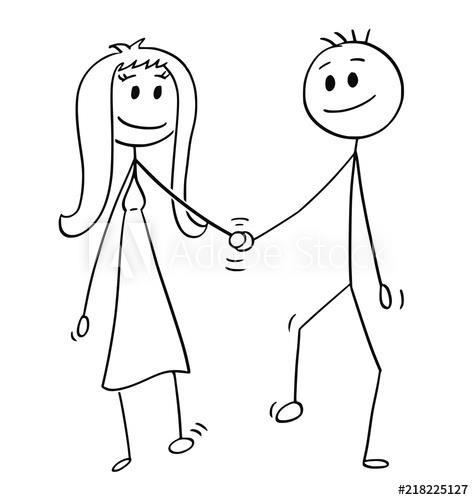 WYSOKA SAMOOCENA JEST GWARANCJĄ GODNEGO I UDANEGO ŻYCIA.
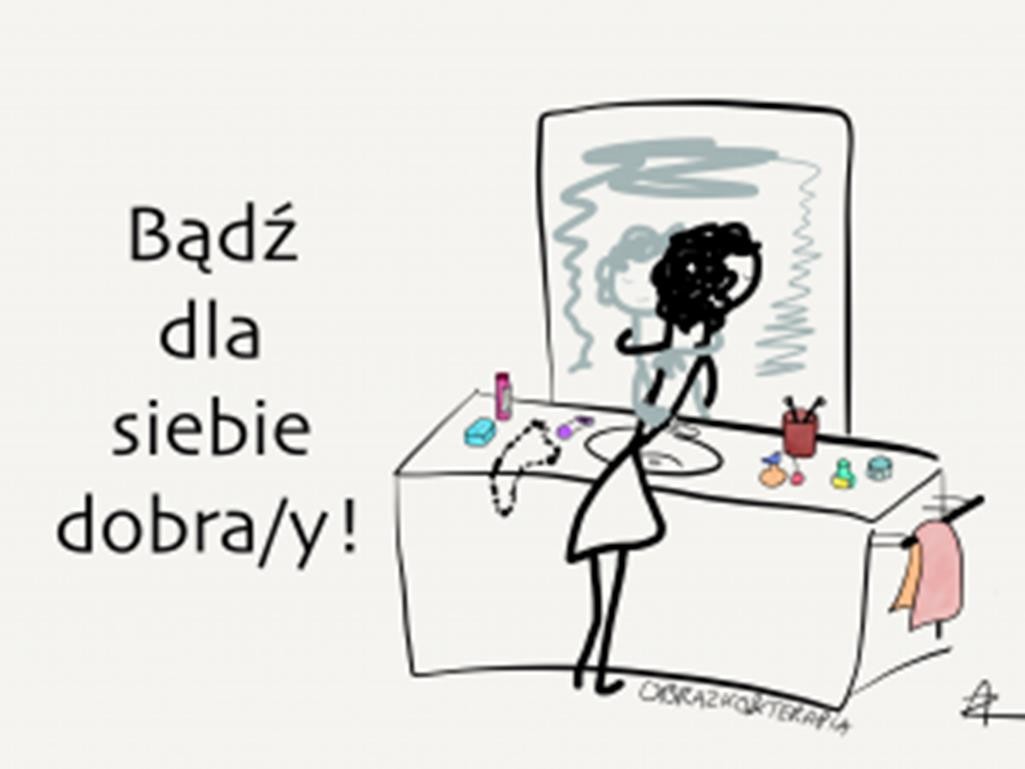 PEWNOŚĆ SIEBIE TO STAN UMYSŁU, KTÓRY WYNIKA Z POCZUCIA WŁASNEJ WARTOŚCI, WYJĄTKOWOŚCI, AKCEPTACJI I WIARY.
PRZECIEŻ NIE MA NA ŚWIECIE DRUGIEJ TAKIEJ OSOBY JAK TY!
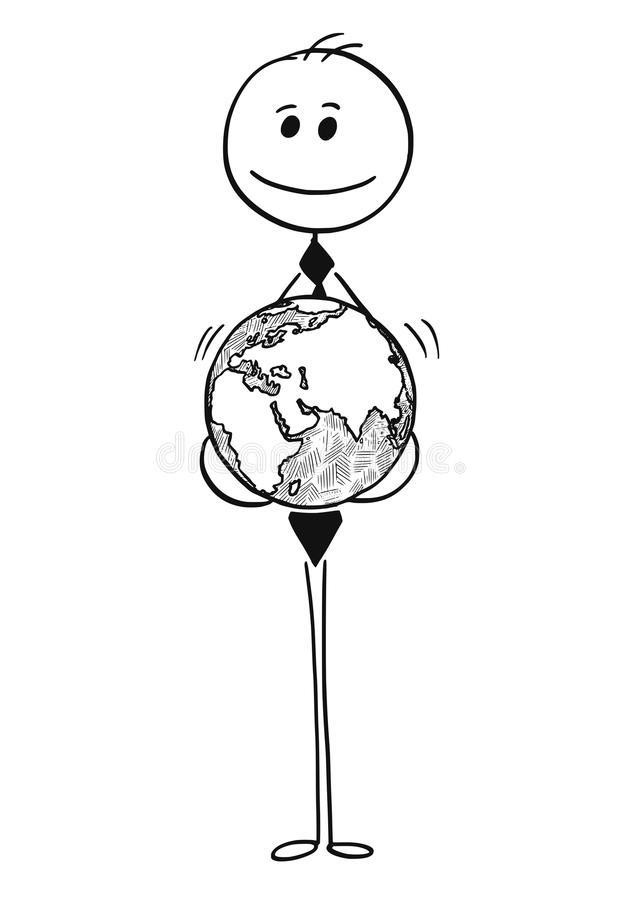 ABY	WZMOCNIĆ
POCZUCIE	WŁASNEJ	WARTOŚCI
TRZEBA POKOCHAĆ SIĘ BEZWARUNKOWĄ MIŁOŚCIĄ.
SZACUNEK	I WIELKIEGO
MIŁOŚĆ	DO		SIEBIE-	TO		POCZĄTEK ROMANSU		NA	CAŁE	ŻYCIE	
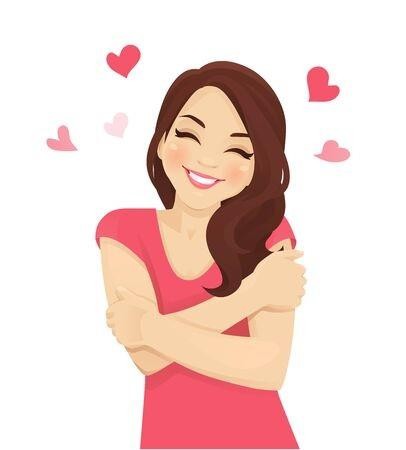 Psycholog szkolny Monika Marciszewska